Primjena vršnjačkog ocjenjivanja u evaluaciji studentskih konceptualnih modela podataka
Sveučilište u Zagrebu 
Fakultet elektrotehnike i računarstva
Ljiljana Brkić
Sadržaj
Što je vršnjačko ocjenjivanje
Koja vrsta zadataka je prikladna za vršnjačko ocjenjivanje
Zašto ga provoditi
Kako smo ga proveli
Kako "pravedno" ocijeniti
Vjeruju li mu studenti
Što je vršnjačko ocjenjivanje
Obrazovna aktivnost u kojoj studenti ocjenjuju radove svojih kolega-vršnjaka umjesto nastavnika ili zajedno s njima
Provodi se na različite načine:
obvezno ili dobrovoljno 
anonimno ili javno/neanonimno
pod nadzorom, djelomično nadzirano ili potpuno nenadzirano, 
u paru ili u grupama, 
jednostrano ili uzajamno, 
na daljinu ili uživo, 
…
Koja vrsta zadataka je prikladna za vršnjačko ocjenjivanje
Zadaci otvorenog nasuprot zadacima zatvorenog tipa
Automatizirana evaluacija zadataka zatvorenog tipa
Zašto vršnjačko ocjenjivanje
Koristi studentima i nastavnicima
Koristi za studente
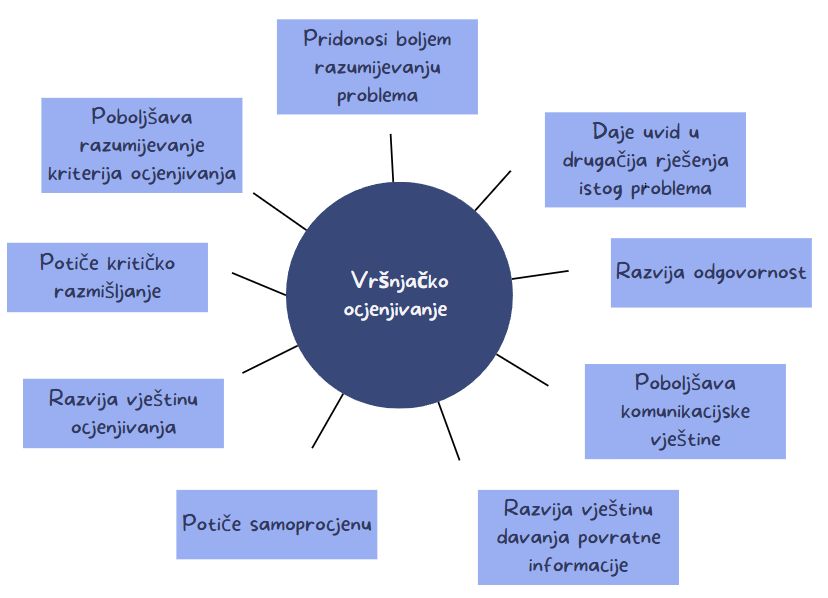 Koristi za nastavnike
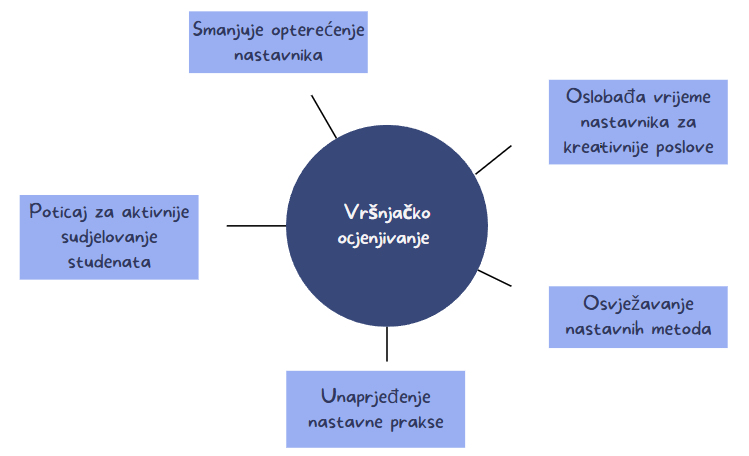 Kako smo ga proveli
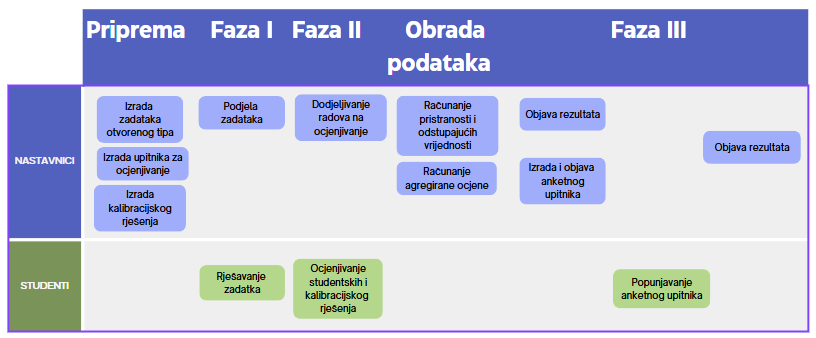 Izrada zadataka
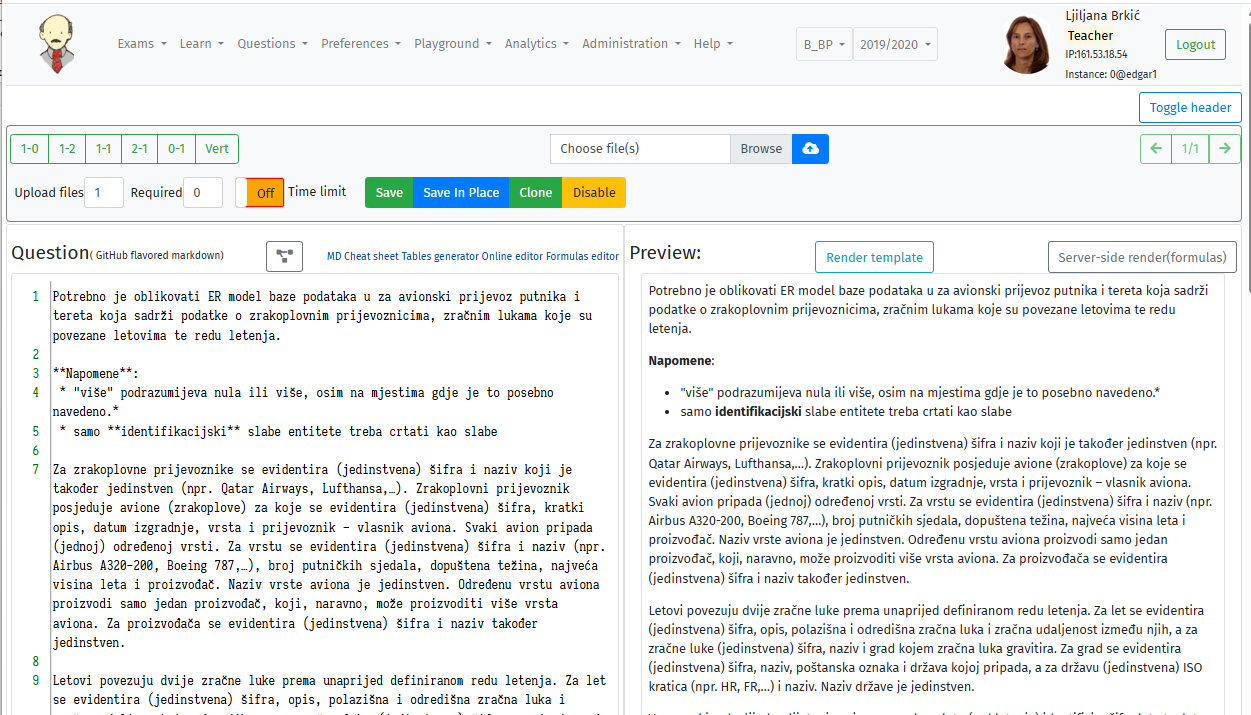 Preuzimanje i rješavanje zadatka
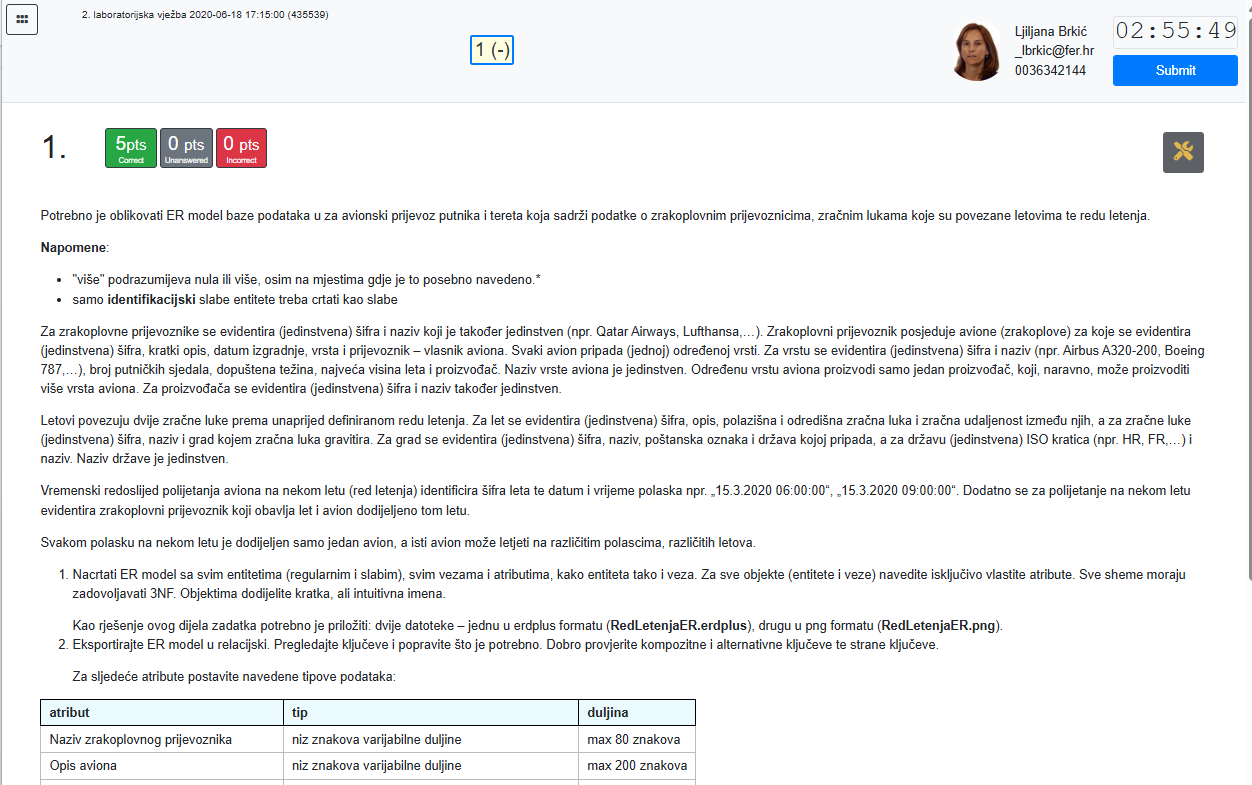 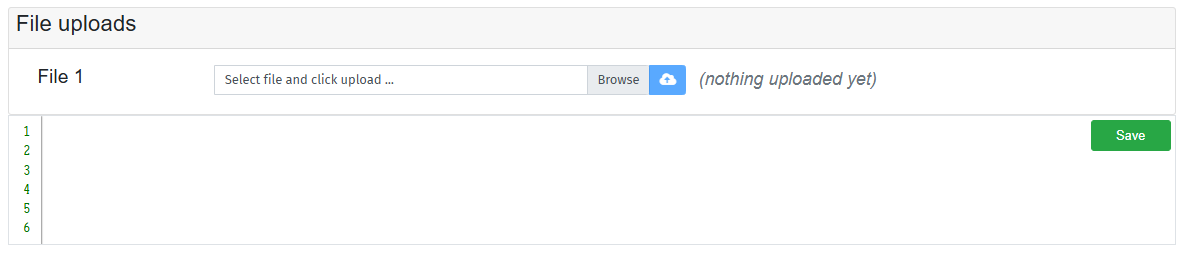 Upitnik za ocjenjivanje
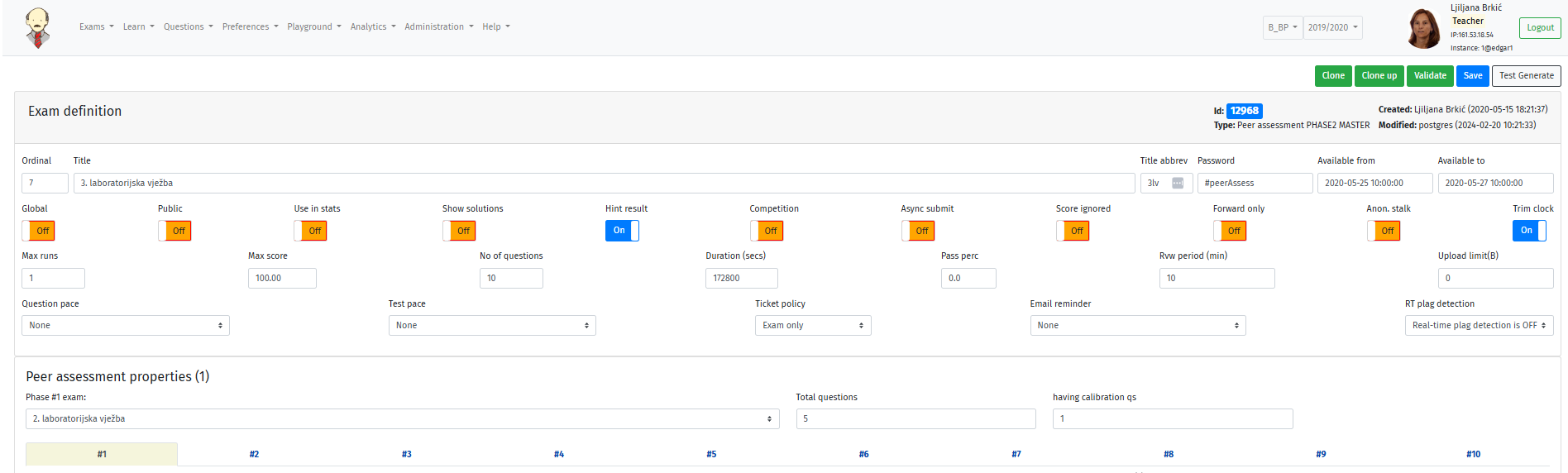 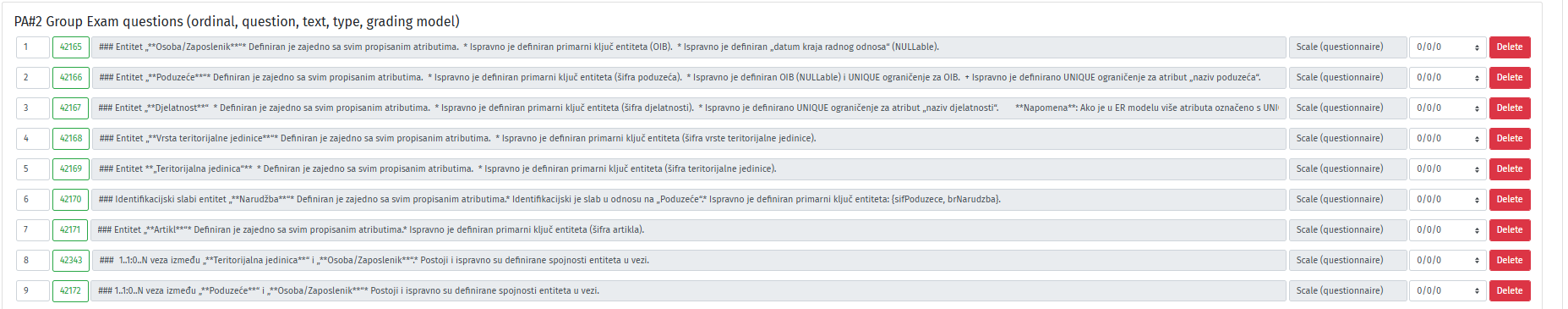 Dodjeljivanje radova na ocjenjivanje
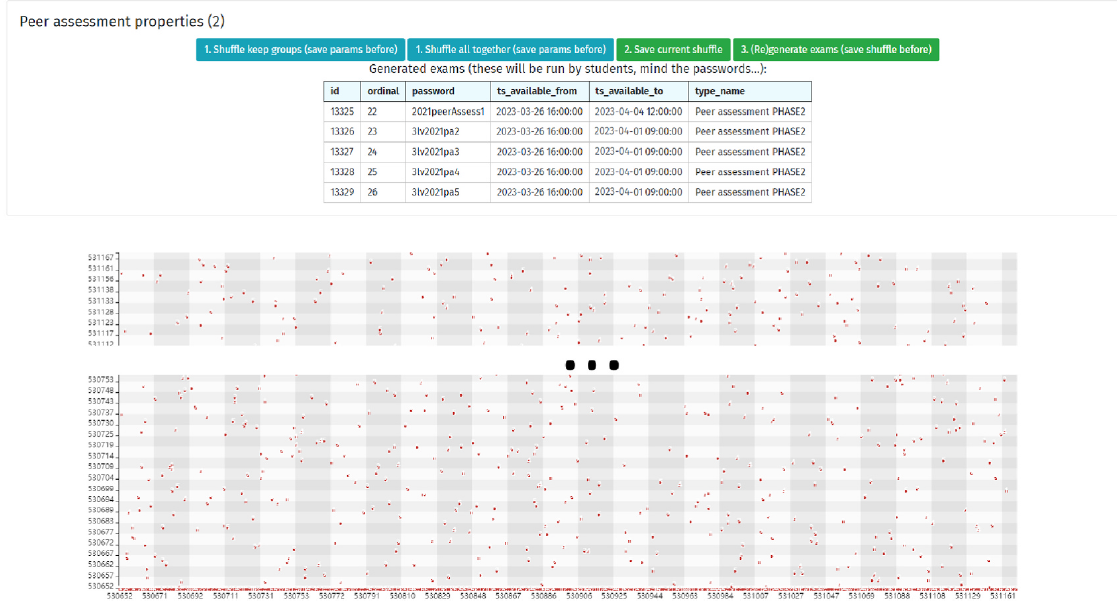 Ocjenjivanje korištenjem upitnika i Likertove skale
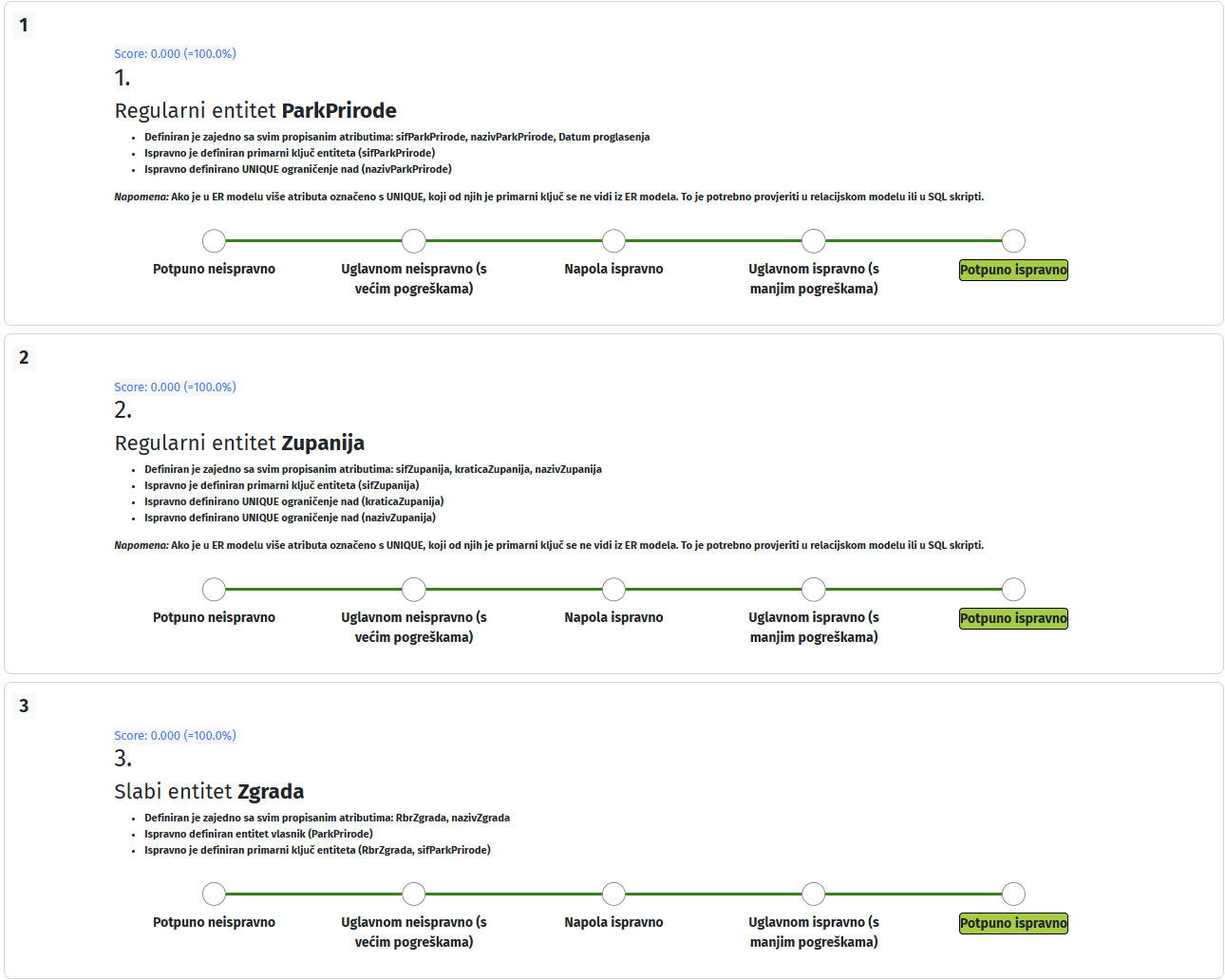 Studentske vs nastavničke ocjene za kalibracijsko rješenje
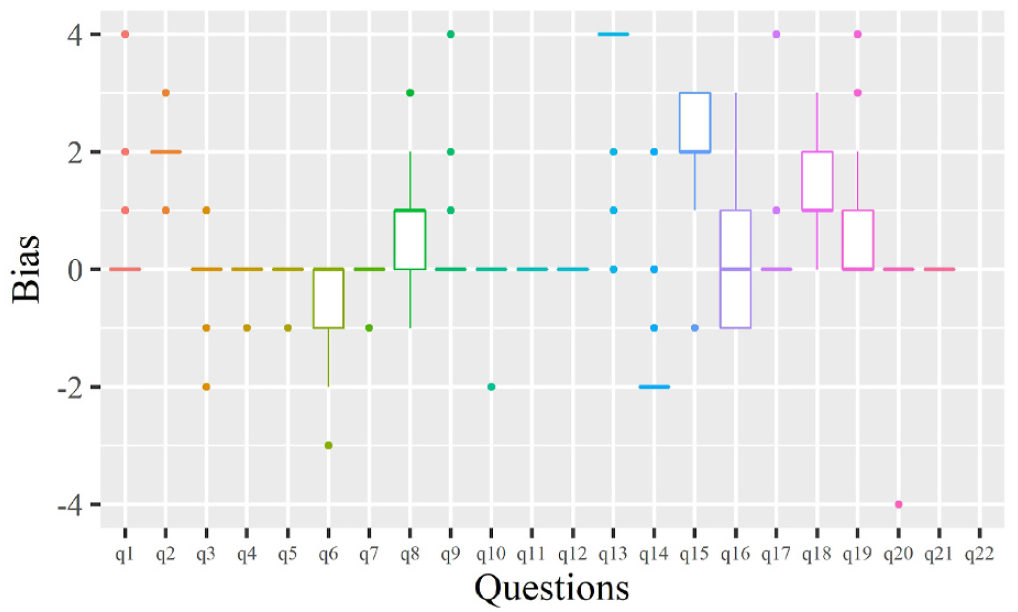 Odstupaju li studentske ocjene od nastavničkih
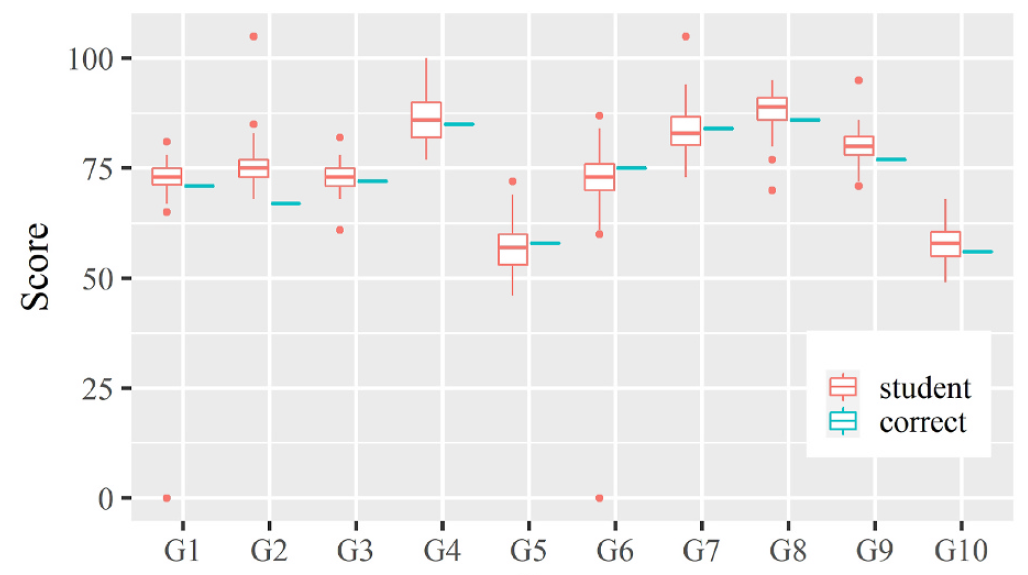 Ocjene nastavnika za G5
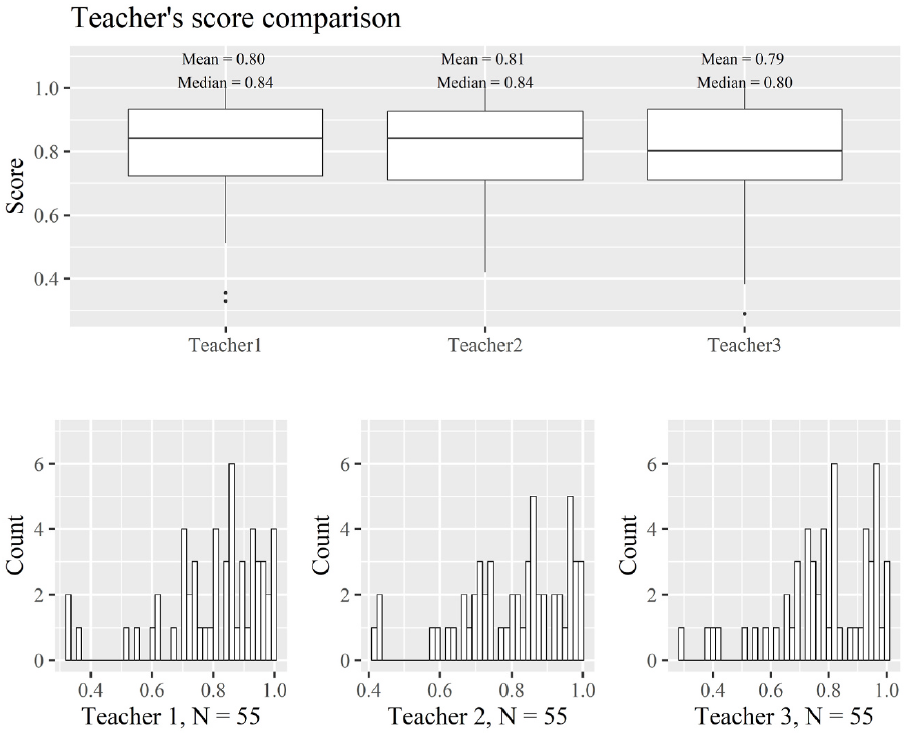 Studenti vs nastavnici za G5
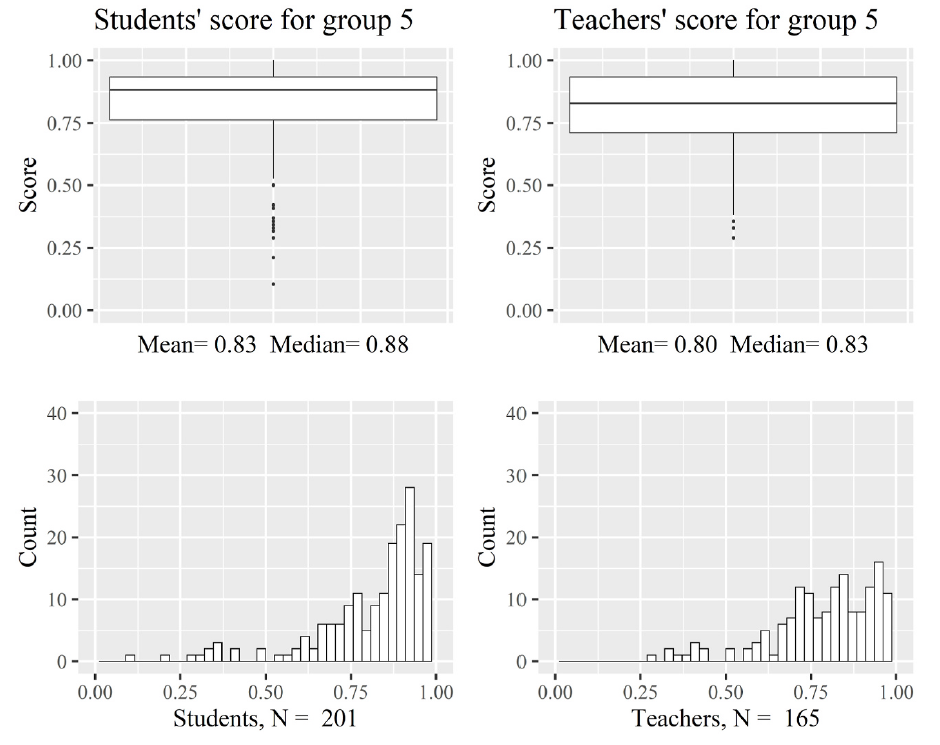 Povratna informacija studentima
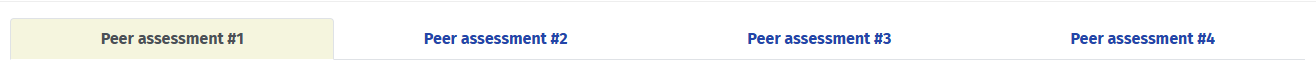 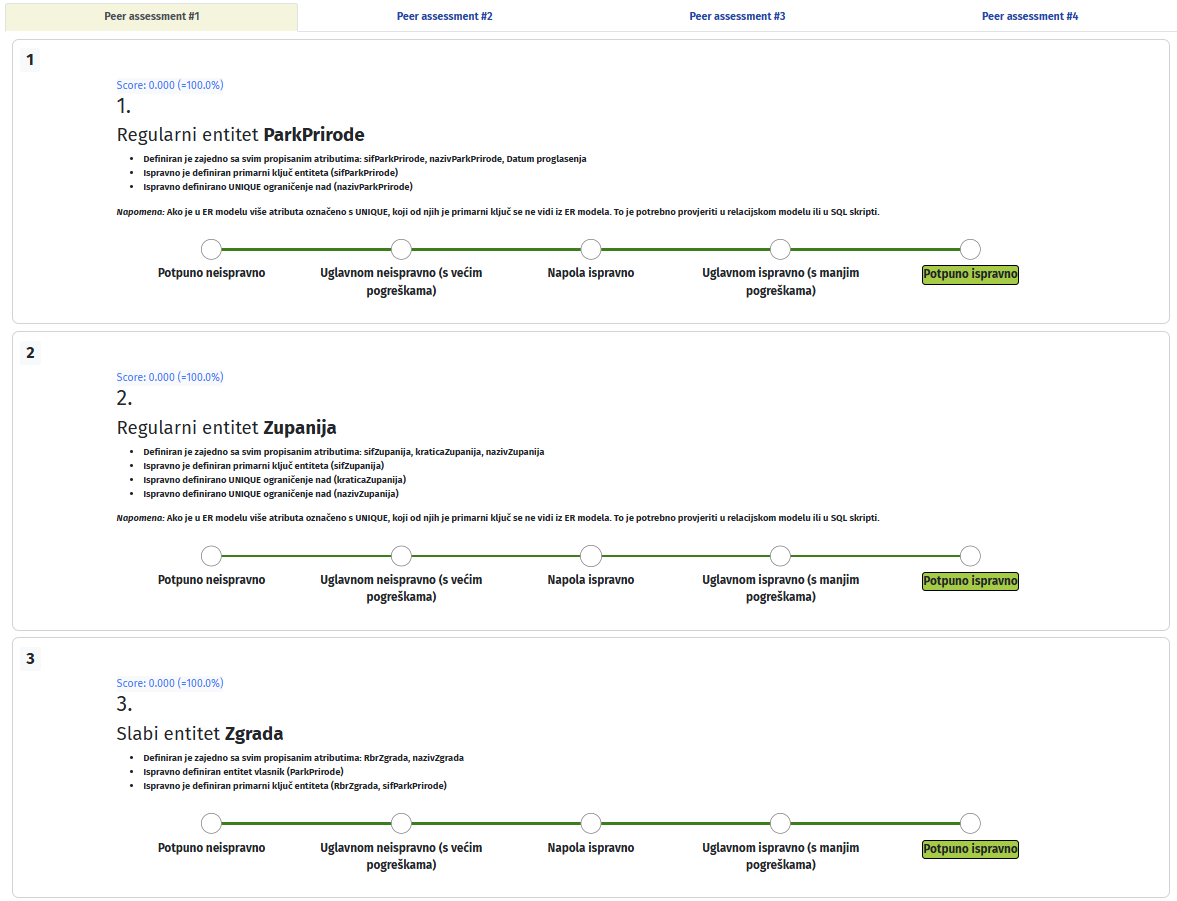 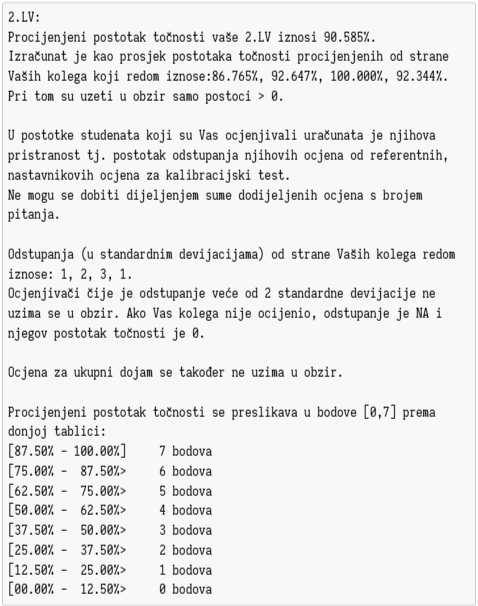 Vjeruju li studenti vršnjačkom ocjenjivanju
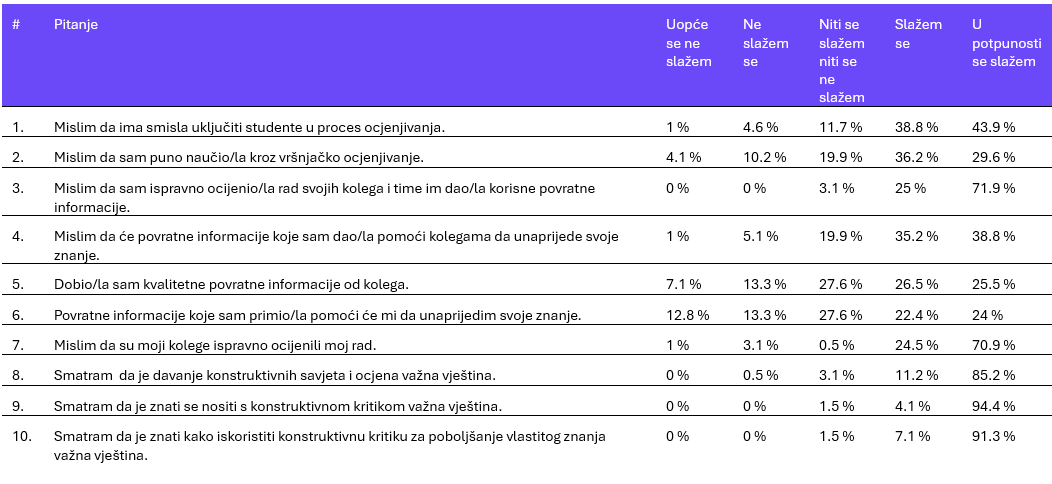 Što smo naučili?
Vršnjačko ocjenjivanje je korisna obrazovna aktivnostI studenti su to prepoznali.
Poboljšanje ishoda učenjaStudenti bolje rješavaju zadatke te tematike na ispitima nakon uvođenja ove metode.
Velik organizacijski i tehnički izazovZahtijeva temeljitu pripremu i programsku podršku.
Ključni su jasni kriteriji i dobra struktura Loša organizacija može negativno utjecati na ishod.
Nužni su kontrolni mehanizmi Kalibracija sprječava pristranost i osigurava pouzdanost rezultata.